MySQL
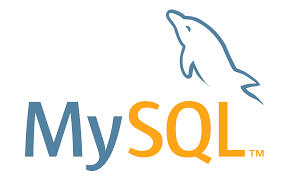 Opracował: 
Artem Nowicki
Polecenia wstępne
mysql> SELECT VERSION();
mysql> SELECT VERSION(), CURRENT_DATE;
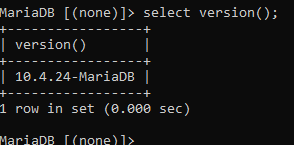 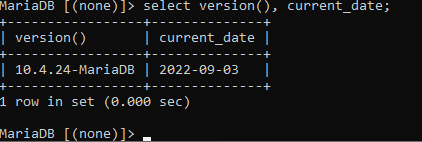 Wielkość liter bez znaczenia
mysql> SELECT VERSION(), CURRENT_DATE;
mysql> select version(), current_date;
mysql> SeLeCt vErSiOn(), current_DATE;
Wersja czas obecny
mysql> SELECT VERSION(); SELECT NOW();
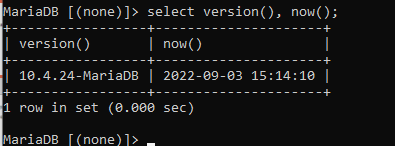 Kto jest użytkownikiem
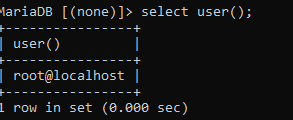 mysql> SELECT user();
Proste obliczenia ogarnia MySQL
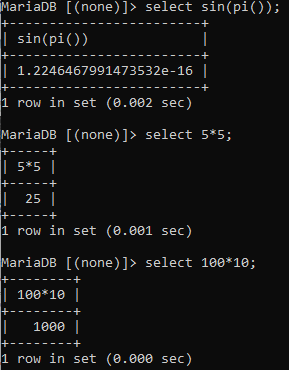 mysql> SELECT SIN(PI()/4), (4+1)*5;
> select 100*10;
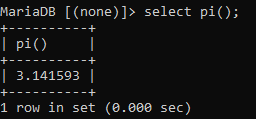 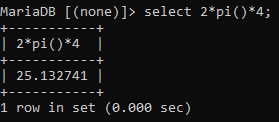 Czy są bazy danych
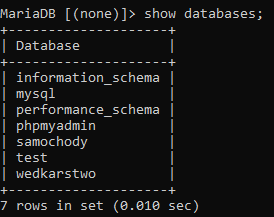 mysql> SHOW DATABASES;
Tworzenie bazy danych: 
mysql> CREATE DATABASE usluga;
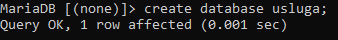 Wybranie bazy danych
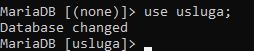 Przypisanie bazy danych dla nas przez admina:
mysql> GRANT ALL ON usluga.* TO ‚mój_login'@‚nazwa_hosta';
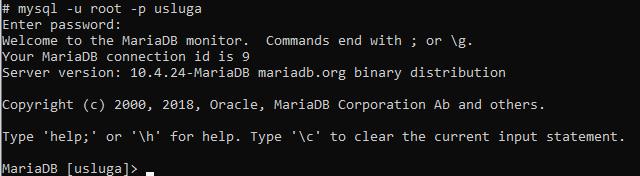 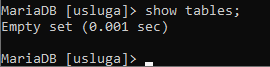 Czy jest tabela czy tabele?
Tworzenie tabeli.
mysql> CREATE TABLE weter (imie VARCHAR(20), wlasc VARCHAR(20),
zwierze VARCHAR(20), plec CHAR(1), urodzony DATE, ost_wiz DATE);
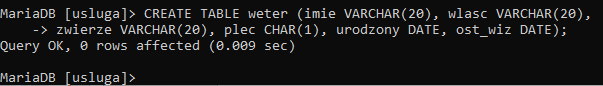 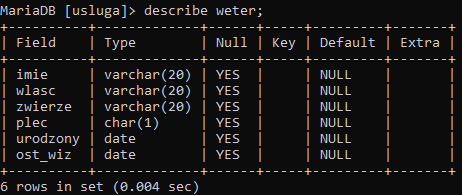 INSERT INTO weter VALUES ('Rex','Janek','pies',’m','2020-04-15',NULL);
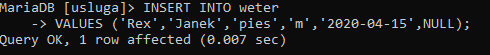 Ładowanie z pliku
mysql> LOAD DATA LOCAL INFILE '/path/zwierz.txt' INTO TABLE weter;
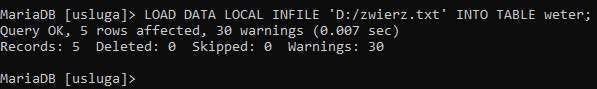 Czy dane są w bazie???
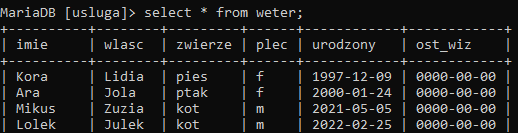 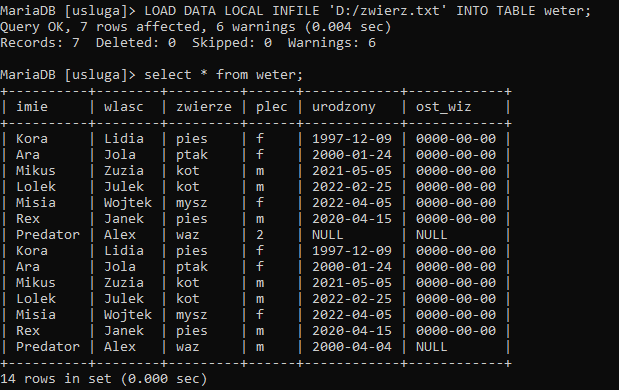 Aktualizacja danych
UPDATE weter SET plec = 'm' WHERE imie = 'Predator';
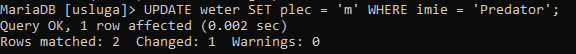 Select + where
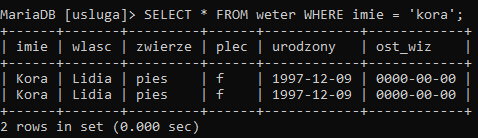 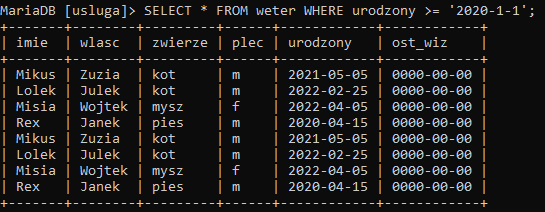 mysql> SELECT * FROM weter WHERE zwierze = `kot' AND plec = 'f';
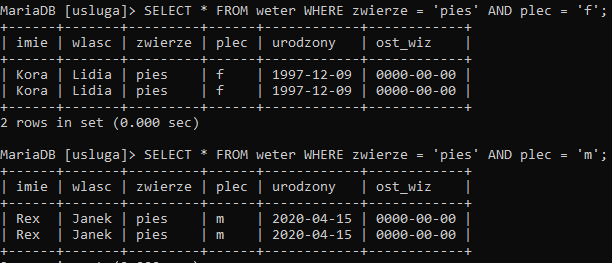 AND lub OR w zapytaniach
AND i OR mogą być przemieszane, chociaż AND ma wyższy priorytet niż OR.
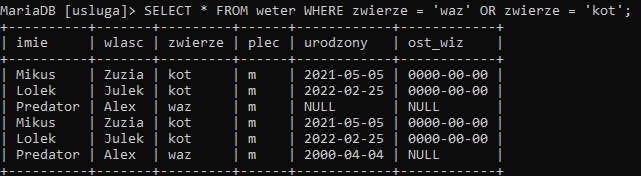 SELECT * FROM weter WHERE (zwierze = 'kot' AND plec = 'm')
OR (zwierze = 'pies' AND plec = 'f');
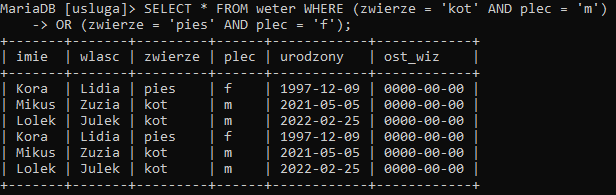 Ćwiczenia
mysql> SELECT imie, urodzony FROM weter;
mysql> SELECT wlasc FROM weter;
Mysql> SELECT DISTINCT imie FROM weter;
Mysql> SELECT imie, zwierze, urodzony FROM weterWHERE zwierze = 'pies' OR zwierze = 'kot’;
> SELECT DISTINCT imie, zwierze, urodzony FROM weter WHERE zwierze = 'pies' OR zwierze = 'kot';
Operator LIKE
Operator LIKE jest używany w klauzuli WHERE do wyszukiwania określonego wzorca w kolumnie.
Istnieją dwa symbole wieloznaczne często używane w połączeniu z operatorem LIKE: 
Znak procentu (%) reprezentuje zero lub jeden lub wiele znaków;
 Znak podkreślenia (_) reprezentuje jeden lub pojedynczy znak 

Znak procentu i podkreślenie mogą być również używane w kombinacjach!
LIKE
Wzór stosowania LIKE
SELECT kolumna_1, kolumna_2, ...FROM tabelaWHERE kolumna_N LIKE wzorzec;
LIKE
WHERE imie LIKE 'a%’  - to co rozpoczyna się od: a;
WHERE imie LIKE '%a’  - imię kończy się na: a;
WHERE imie LIKE '%or%’  - „or” znajduje się na dowolnej pozycji;
WHERE imie LIKE '_r%’ – „r znajduje się na 2-giej pozycji;
WHERE imie LIKE 'a_%’ – rozpoczyna się od „a” ma min 2 znaki długości np. ala;
WHERE imie LIKE 'a%o’ – rozpoczyna się od a i kończy na o;
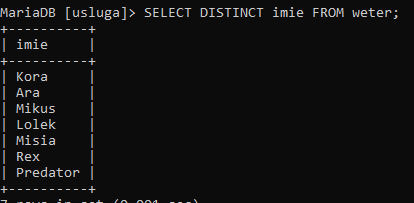 Aby zminimalizować dane wyjściowe, pobierz każdy unikalny rekord wyjściowy tylko raz, dodając słowo kluczowe DISTINCT:
Sortowanie
mysql> SELECT imie, urodzony FROM weter ORDER BY urodzony;
Możesz wymusić sortowanie z uwzględnieniem wielkości liter dla kolumny, używając opcji BINARY w następujący sposób: ORDER BY BINARY nazwa_kolumny.

mysql> SELECT name, birth FROM pet ORDER BY birth DESC;
mysql> SELECT imie, urodzony FROM weter ORDER BY urodzony ASC;
mysql> SELECT imie, zwierze, urodzony FROM weter ORDER BY zwierze, urodzony DESC;
Mysql> SELECT imie, urodzony, CURDATE(), TIMESTAMPDIFF(YEAR,urodzony,CURDATE()) AS age FROM weter;
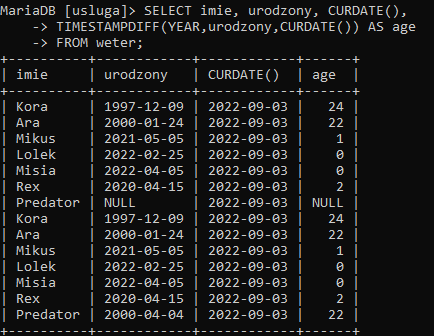 Funkcja czasowa NOW()
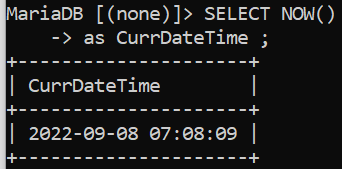 SELECT NOW() as CurrDateTime ;
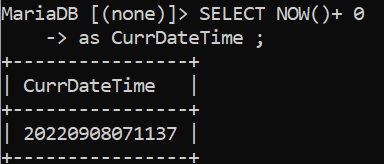 SELECT NOW() + 0 as CurrDateTime ;
Tworzymy bazę pod funkcję NOW();
CREATE TABLE Product (
ProductId INT NOT NULL,
ProductName VARCHAR(20) NOT NULL,
Delivered_At TIMESTAMP NOT NULL,
PRIMARY KEY(ProductId)
);
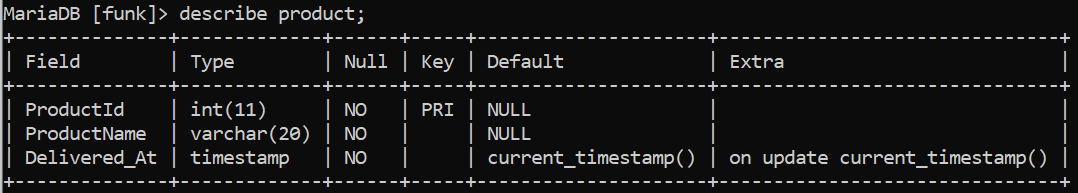 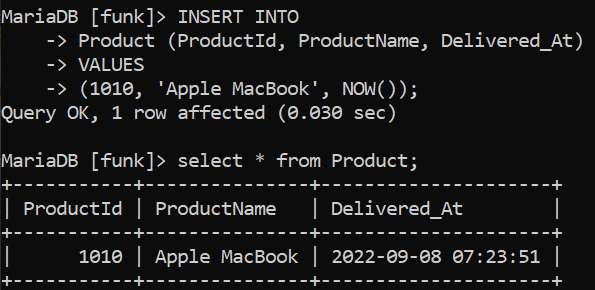 Dostawa po 14 dniach
INSERT INTO  
Product (ProductId, ProductName, Delivered_At)
VALUES
(1015, `Longines', (NOW()+INTERVAL 14 DAY));
Inne przykłady z NOW();
mysql> SELECT NOW(), NOW() - INTERVAL 1 HOUR;
mysql> SELECT NOW(), NOW() + INTERVAL 1 HOUR;
mysql> SELECT MONTHNAME ('2009-05-18');
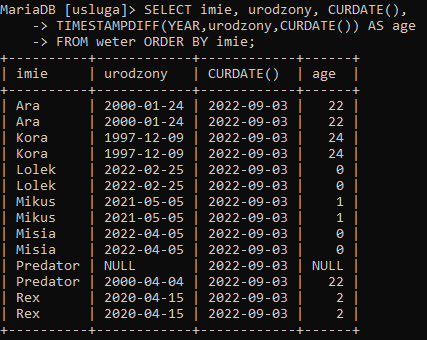 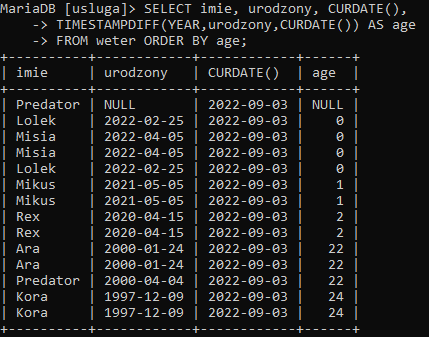 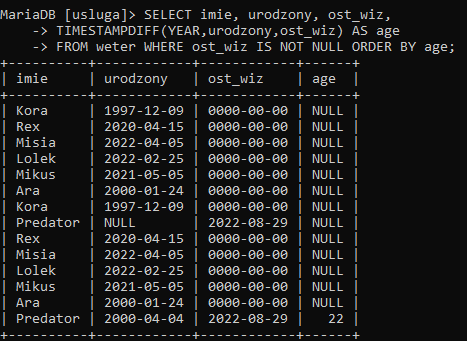 Zapytanie używa w ost_wiz IS NOT NULL zamiast ost_wiz <> NULL,
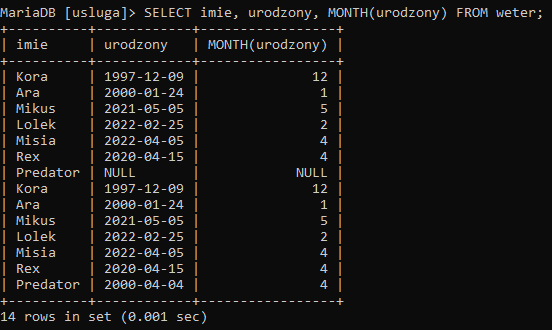 Analogicznie
mysql> SELECT imie, urodzony, DAY(urodzony) FROM weter;
mysql> SELECT imie, urodzony, YEAR(urodzony) FROM weter;
mysql> SELECT imie, urodzony FROM weter WHERE MONTH(urodzony) = 5;
Polecenie Interval
SELECT '2018-10-31' + INTERVAL 1 DAY;
SELECT '2018-10-32' + INTERVAL 1 DAY;
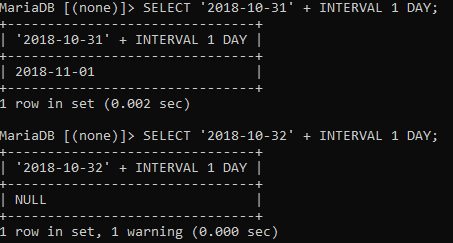 Operacje:
month
year
mysql> SELECT * FROM weter WHERE imie LIKE 'b%';
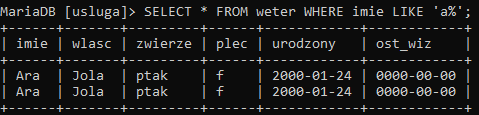 Klucz podstawowy
primary key
Klucz główny (ang. primary key) to nic innego jak unikalny identyfikator każdego rekordu w tabeli.
Unikalny mówi o tym, że wartości w tej kolumnie nie mogą się powtarzać. 
Kolumna która jest kluczem głównym nie może także przechowywać wartości NULL, czyli wartości nieokreślonych/nieznanych.
W jednej tabeli może być tylko jedna kolumna będąca kluczem głównym.
primary key – cd.
Zdecydowana większość tabel powinna mieć klucz główny. Klucz ten nadajemy używając polecenia PRIMARY KEY, co pokażą poniższe przykłady.
CREATE TABLE person (
id SMALLINT UNSIGNED NOT NULL AUTO_INCREMENT,
name CHAR(60) NOT NULL,
PRIMARY KEY (id)
);
CREATE TABLE shirt (
id SMALLINT UNSIGNED NOT NULL AUTO_INCREMENT,
style ENUM('t-shirt', 'polo', 'dress') NOT NULL,
color ENUM('red', 'blue', 'orange', 'white', 'black') NOT NULL,
owner SMALLINT UNSIGNED NOT NULL REFERENCES person(id),
PRIMARY KEY (id)
);
(Tabela powiązana jest z tabelą person)
Tabela person i shirt – ćw.
> INSERT INTO person VALUES (NULL, 'Antonio Paz’);
> SELECT @last := LAST_INSERT_ID();

> INSERT INTO shirt VALUES
(NULL, 'polo', 'blue', @last),
(NULL, 'dress', 'white', @last),
(NULL, 't-shirt', 'blue', @last);

> INSERT INTO person VALUES (NULL, 'Lilliana Angelovska');
Person i shirt
> SELECT @last := LAST_INSERT_ID();

> INSERT INTO shirt VALUES
(NULL, 'dress', 'orange', @last),
(NULL, 'polo', 'red', @last),
(NULL, 'dress', 'blue', @last),
(NULL, 't-shirt', 'white', @last);

> SELECT * FROM person;
> SELECT * FROM shirt;
JOIN tabel person i shirt
SELECT s.* FROM person p INNER JOIN shirt s
ON s.owner = p.id
WHERE p.name LIKE 'Lilliana%'
AND s.color <> 'white';
Pokaż jak wykonano tabelę
> SHOW CREATE TABLE shirt\G
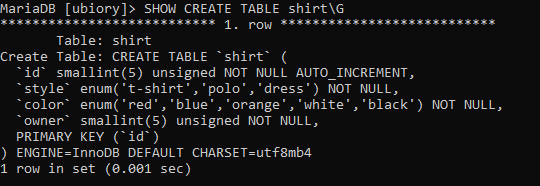 Przykład 2 – primary key
CREATE TABLE person
(
id INT NOT NULL AUTO_INCREMENT,
last_name VARCHAR(20) NOT NULL,
first_name VARCHAR(20) NOT NULL,
birth DATE,
death DATE,
PRIMARY KEY (id),
INDEX (last_name, first_name),
INDEX (birth)
) MAX_ROWS = 1000000 ENGINE=MYISAM;
Próby utworzenia nowej tabeli bez klucza podstawowego kończą się błędem. Obejmuje to CREATE TABLE... LIKE. Zawiera również CREATE TABLE ... SELECT, chyba że część CREATE TABLE zawiera definicję klucza podstawowego. 
Próby usunięcia klucza podstawowego z istniejącej tabeli kończą się niepowodzeniem z błędem, z wyjątkiem tego, że Upuszczenie klucza podstawowego i dodanie klucza podstawowego w tej samej instrukcji ALTER TABLE jest dozwolone. 
Usunięcie klucza podstawowego nie powiedzie się, nawet jeśli tabela zawiera również indeks UNIQUE NOT NULL. 
Próby zaimportowania tabeli bez klucza podstawowego kończą się błędem.
Przykład
Jeśli tabela t ma kolumnę klucza podstawowego i zawierającą unikalne wartości, próba wstawienia tej samej wartość i do wielu wierszy zwykle powoduje błąd zduplikowanego klucza:
mysql> CREATE TABLE t (i INT NOT NULL PRIMARY KEY);
mysql> INSERT INTO t (i) VALUES(1),(1);
ERROR 1062 (23000): Duplicate entry '1' for key 't.PRIMARY'
Przykład cd.
mysql> INSERT IGNORE INTO t (i) VALUES(1),(1);
Query OK, 1 row affected, 1 warning (0.01 sec)
Records: 2 Duplicates: 1 Warnings: 1
mysql> SHOW WARNINGS;
Przykład cd.
Jeśli tabela t2 ma identyfikator kolumny NOT NULL, próba wstawienia NULL powoduje błąd:
mysql> CREATE TABLE t2 (id INT NOT NULL);
mysql> INSERT INTO t2 (id) VALUES(1),(NULL),(3);
ERROR 1048 (23000): Column 'id' cannot be null
mysql> SELECT * FROM t2;
Empty set (0.00 sec)
Przykład cd.
Jeśli tryb SQL nie jest ścisły, IGNORE powoduje wstawienie wartości NULL jako domyślnej kolumny niejawnej (0 in w tym przypadku), co umożliwia obsługę rekordu bez pomijania go:
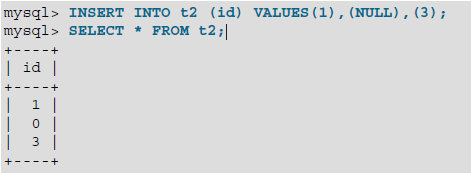 Kod mysql – primary key
CREATE TABLE customer
(
id BIGINT NOT NULL AUTO_INCREMENT PRIMARY KEY,
first_name VARCHAR(40),
last_name VARCHAR(40),
ssn VARCHAR(11)
);
Wyszukiwanie przez primary key
SELECT * FROM t WHERE primary_key=1;
SELECT * FROM t1,t2
WHERE t1.primary_key=1 AND t2.primary_key=t1.id;
Kolejny kod
CREATE TABLE t1 (f1 INT NOT NULL, f2 INT NOT NULL, PRIMARY KEY(f1, f2));
INSERT INTO t1 VALUES
(1,1), (1,2), (1,3), (1,4), (1,5),
(2,1), (2,2), (2,3), (2,4), (2,5);
INSERT INTO t1 SELECT f1, f2 + 5 FROM t1;
INSERT INTO t1 SELECT f1, f2 + 10 FROM t1;
INSERT INTO t1 SELECT f1, f2 + 20 FROM t1;
INSERT INTO t1 SELECT f1, f2 + 40 FROM t1;

ANALYZE TABLE t1;
EXPLAIN SELECT f1, f2 FROM t1 WHERE f2 > 40;
Kod + analiza
> CREATE TABLE t (
id1 BIGINT NOT NULL,
id2 BIGINT NOT NULL,
c1 VARCHAR(50) NOT NULL,
c2 VARCHAR(50) NOT NULL,
PRIMARY KEY (id1),
INDEX i (id2, c1)
);
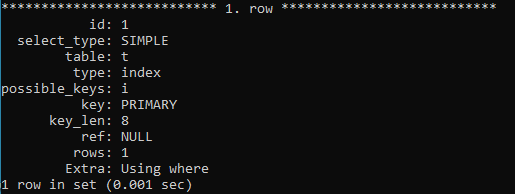 > EXPLAIN SELECT c2 FROM t
WHERE id2 > 3
ORDER BY id1 ASC LIMIT 2\G
Koniec kluczy
Tabela sklep w bazie uslugi
CREATE TABLE sklep ( artykul INT UNSIGNED DEFAULT '0000' NOT NULL,
dostawca CHAR(20) DEFAULT '' NOT NULL, 
cena DECIMAL(16,2) DEFAULT '0.00' NOT NULL,
PRIMARY KEY(artykul, dostawca));


INSERT INTO sklep VALUES (1,'A',3.45),(1,'B',3.99),(2,'A',10.99),(3,'B',1.45), (3,'C',1.69),(3,'D',1.25),(4,'D',19.95);
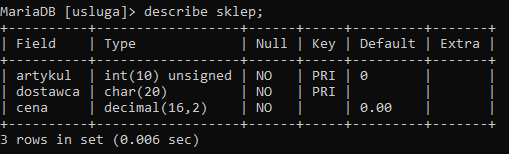 SELECT * FROM shop ORDER BY article;
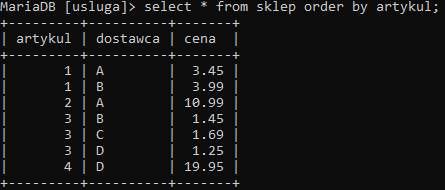 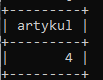 SELECT MAX(artykul) AS artykul FROM sklep;
MariaDB [usluga]> SELECT MIN(artykul) AS artykul FROM sklep;
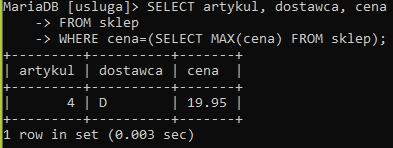 SELECT artykul, dostawca, cena FROM sklep WHERE cena=(SELECT MIN(cena) from sklep);
Rozwiązanie tego samego LEFT JOIN i LIMIT
SELECT s1.artykul, s1.dostawca, s1.cena FROM sklep s1 LEFT JOIN sklep s2 ON s1.cena < s2.cena WHERE s2.artykul IS NULL;
Możesz to również zrobić, sortując wszystkie wiersze malejąco według ceny i uzyskując tylko pierwszy wiersz za pomocą specyficznej dla MySQL klauzuli LIMIT, tak jak:
SELECT artykul, dostawca, cena FROM sklep ORDER BY cena DESC LIMIT 1;
Jeśli było kilka najdroższych artykułów, każdy w cenie 19,95, LIMIT rozwiązanie pokaże tylko jeden z nich.
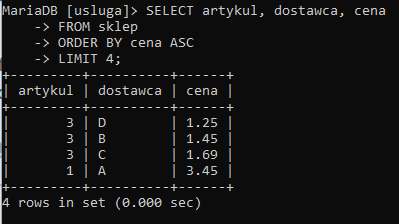 LIMIT wycina zatem tyle elementów ile mamy za LIMIT. Jeśli 1 to wycina jeden element spełniający założenia najmniejszy lub największy.
Maksimum kolumny na grupę
SELECT artykul, MAX(cena) AS cena FROM sklep GROUP BY artykul ORDER BY artykul;
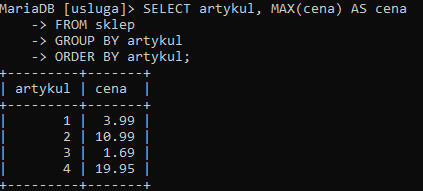 Grupowanie wybiera najdroższy element z grupy artykułów. Artykułów 3 jest kilka ale 1.69 jest najdroższy i zostaje on pokazany.
Dla każdego artykułu znajdź sprzedawcę lub dealerów z najdroższą ceną.
Ten problem można rozwiązać za pomocą podzapytania takiego jak to
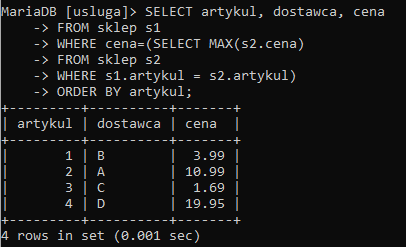 Inne możliwości rozwiązania problemu to użycie nieskorelowanego podzapytania w klauzula FROM, LEFT JOIN lub wspólne wyrażenie tabelowe z funkcją okna.
SELECT s1.artykul, dostawca, s1.cena
FROM sklep s1
JOIN (
SELECT artykul, MAX(cena) AS cena
FROM sklep
GROUP BY artykul) AS s2
ON s1.artykul = s2.artykul AND s1.cena = s2.cena
ORDER BY artykul;
cd.
SELECT s1.artykul, s1.dostawca, s1.cena
FROM sklep s1
LEFT JOIN sklep s2 ON s1.artykul = s2.artykul AND s1.cena < s2.cena
WHERE s2.artykul IS NULL
ORDER BY s1.artykul;
LEFT JOIN działa na zasadzie, że gdy s1.price osiąga maksymalną wartość, a nie ma s2.price z większą wartością, to zatem odpowiadająca jej wartość s2.article wynosi NULL.
Jeszcze komplikujemy 
Wspólne wyrażenie tabelowe z funkcją okna:
WITH s1 AS (
SELECT artykul, dostawca, cena,
RANK() OVER (PARTITION BY artykul
ORDER BY cena DESC
) AS `Rank`
FROM sklep
)
SELECT artykul, dostawca, cena
FROM s1
WHERE `Rank` = 1
ORDER BY artykul;
Korzystanie ze zmiennych zdefiniowanych przez użytkownika
Możemy użyć zmiennych użytkownika MySQL do zapamiętywania wyników bez konieczności przechowywania ich w tymczasowych zmiennych
> SELECT @min_cena:=MIN(cena),@max_cena:=MAX(cena) FROM sklep;
> SELECT * FROM sklep WHERE cena=@min_cena OR cena=@max_cena;
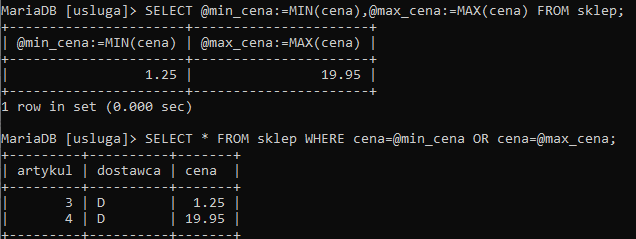 Zmienne definiowane
Możesz przechowywać wartość w zmiennej zdefiniowanej przez użytkownika w jednej instrukcji i odwoływać się do niej później w innej instrukcji. Umożliwia to przekazywanie wartości z jednej instrukcji do drugiej.

Zmienne użytkownika są zapisywane jako @nazwa_zmiennej, gdzie nazwa zmiennej nazwa_zmiennej składa się z znaków alfanumerycznych znaki, ., _ i $. 

Nazwa zmiennej użytkownika może zawierać inne znaki, jeśli zacytujesz je jako ciąg znaków lub identyfikator (na przykład @'moja-zmienna', @"moja-zmienna" lub @`moja-zmienna`).
Zmienne cd.
W nazwach zmiennych użytkownika nie jest rozróżniana wielkość liter. Nazwy mogą mieć maksymalnie 64 znaki. Jednym ze sposobów ustawienia zmiennej zdefiniowanej przez użytkownika jest wydanie instrukcji SET:

SET @nazwa_zmiennej = wyraz [, @ nazwa_zmiennej = wyraz] ...

W przypadku SET jako operator przypisania można użyć = lub :=.
Wartości szesnastkowe lub bitowe przypisane do zmiennych użytkownika są traktowane jako ciągi binarne. Aby przypisać wartość szesnastkowa lub bitowa jako liczba do zmiennej użytkownika, użyj jej w kontekście numerycznym. Na przykład dodaj 0 lub użyj CAST(... AS UNSIGNED):
SET @v1 = A;
SET @v2 = 65;
SET @v3 = CAST('10101' AS UNSIGNED);
SELECT @v1, @v2, @v3;
SET @v1 = b'1000001';
SET @v2 = b'1000001'+0;
SET @v3 = CAST(b'1000001' AS UNSIGNED);
Ćwiczenie z tabelą tab1 z kolumną c1:
mysql> SELECT c1 FROM tab1;
mysql> SET @col = "c1";
SELECT @col FROM tab1;
SELECT @col FROM tab1;
Korzystanie z kluczy obcych
MySQL obsługuje klucze obce, które umożliwiają odwoływanie się do powiązanych danych w tabelach a klucz obcy ograniczenia pomagają zachować spójność powiązanych danych. 
Relacja klucza obcego obejmuje tabelę nadrzędną, która przechowuje początkowe wartości kolumn, oraz tabelę podrzędną z wartościami kolumn, które odwołują się do wartości kolumn nadrzędnych.
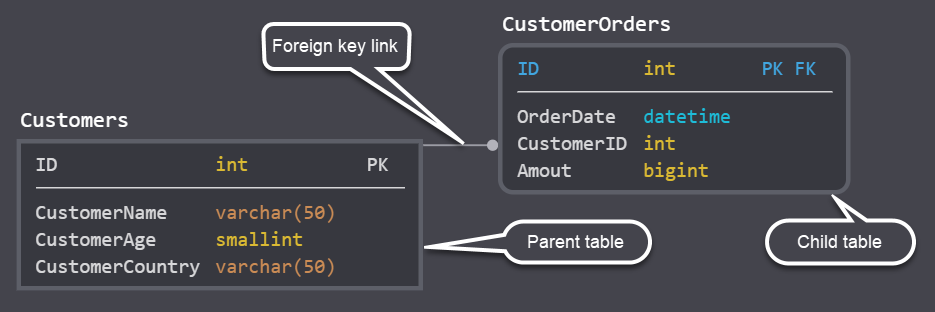 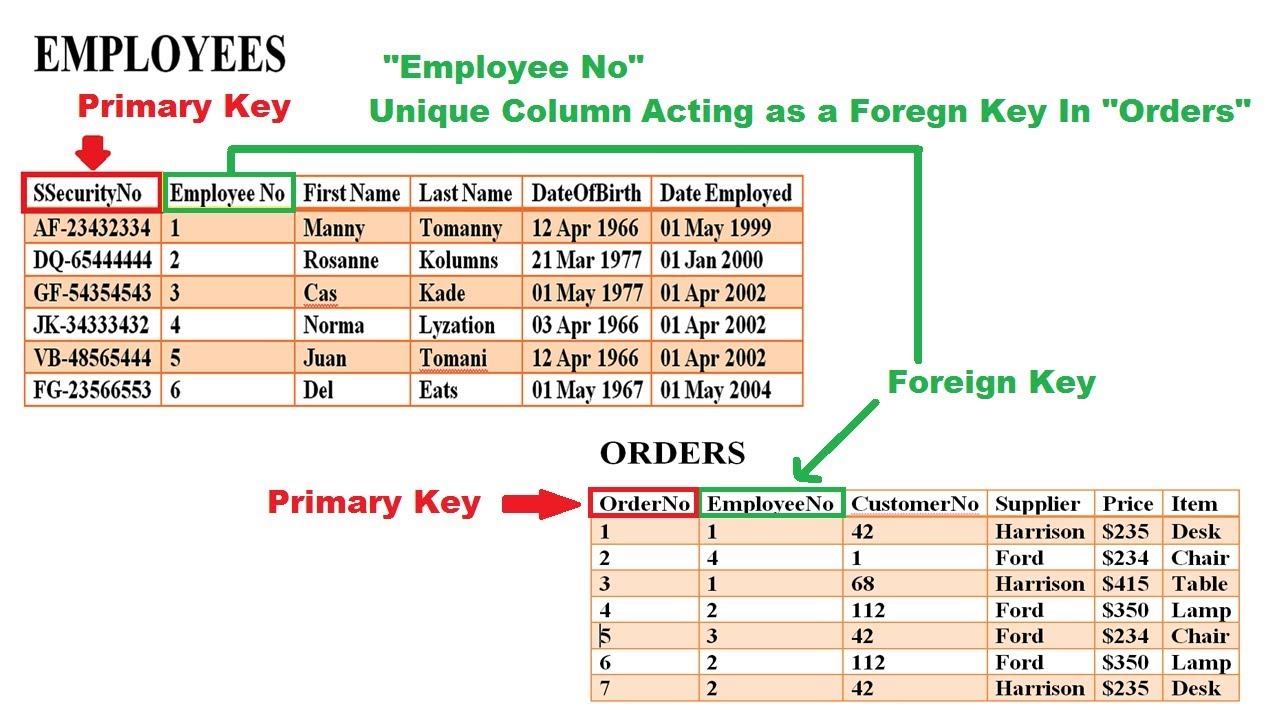 Na tabeli dziecko zdefiniowano ograniczenie klucza obcego dla tabeli. 

Mój przykład dotyczy tabel nadrzędnych i podrzędnych za pomocą jednokolumnowego klucza obcego i pokazuje jak ograniczenie klucza obcego wymusza integralność referencyjną.

Tworzymy bazę danych rodzina a w niej tabele dziecko, rodzic.
CREATE TABLE dziecko (
id INT,
rodzic_id INT,
INDEX rodz_ind (rodzic_id),
FOREIGN KEY (rodzic_id)
REFERENCES rodzic(id)
) ENGINE=INNODB;
CREATE TABLE rodzic (
id INT NOT NULL,
PRIMARY KEY (id)
) ENGINE=INNODB;
mysql> INSERT INTO rodzic (id) VALUES (1);
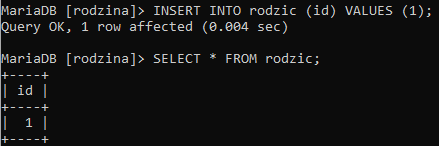 mysql> SELECT * FROM rodzic;
Wstaw wiersz do tabeli podrzędnej:
mysql> INSERT INTO dziecko (id,rodzic_id) VALUES (1,1);
Operacja wstawiania zakończyła się pomyślnie, ponieważ rodzic_id 1 znajduje się w tabeli nadrzędnej.

Wstaw wiersz do tabeli dziecko z wartością rodzic_id, której nie ma w tabeli nadrzędnej:
mysql> INSERT INTO dziecko (id, rodzic_id) VALUES(2,2);
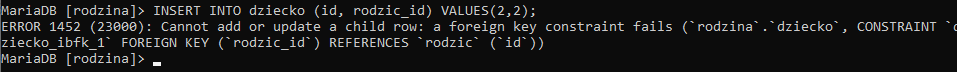 Operacja kończy się niepowodzeniem, ponieważ określona wartość rodzic_id nie istnieje w tabeli nadrzędnej - rodzic.
Spróbuj usunąć poprzednio wstawiony wiersz z tabeli nadrzędnej:
mysql> DELETE FROM parent WHERE id VALUES = 1;

Ta operacja kończy się niepowodzeniem, ponieważ rekord w tabeli podrzędnej - dziecko zawiera przywoływaną wartość identyfikatora (rodzic_id).
Jak to działa?
Gdy operacja wpływa na wartość klucza w tabeli nadrzędnej, która ma pasujące wiersze w tabeli podrzędnej, wynik zależy od akcji referencyjnej określonej przez klauzule ON UPDATE i ON DELETE z klauzulą FOREIGN KEY. Pominięcie klauzul ON DELETE i ON UPDATE (jak w obecnej tabeli potomnej - dziecko) jest tym samym, co określenie opcji RESTRICT, która odrzuca operacje mające wpływ na wartość klucza w tabeli nadrzędnej – rodzic i, która ma pasujące wiersze w tabeli nadrzędnej.
Aby zademonstrować działania referencyjne ON DELETE i ON UPDATE, usuń tabelę podrzędną - dziecko i utwórz ją ponownie z włączeniem klauzul ON UPDATE i ON DELETE z opcją KASKADA - CASCADE. Opcja CASCADE automatycznie usuwa lub aktualizuje pasujące wiersze w tabeli podrzędnej – dziecko podczas usuwania lub aktualizowania wierszy w tabeli nadrzędnej - rodzic.
> DROP TABLE dziecko;
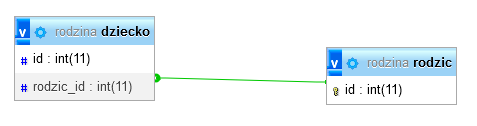 CREATE TABLE dziecko (
id INT,
rodzic_id INT,
INDEX rodz_ind (rodzic_id),
FOREIGN KEY (rodzic_id)
REFERENCES rodzic(id)
ON UPDATE CASCADE
ON DELETE CASCADE
) ENGINE=INNODB;
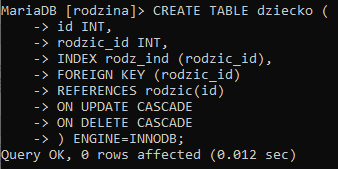 Ponownie
mysql> INSERT INTO dziecko (id, rodzic_id) VALUES(1,1),(2,1),(3,1);
mysql> SELECT * FROM dziecko;
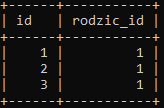 Zaktualizuj identyfikator w tabeli nadrzędnej, zmieniając go z 1 na 2.
UPDATE rodzic SET id = 2 WHERE id = 1;
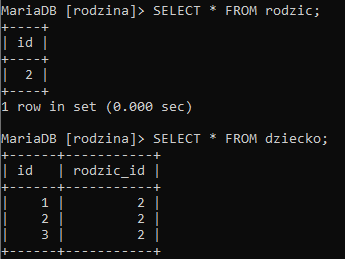 Sprawdź, czy akcja odniesienia ON UPDATE CASCADE zaktualizowała tabelę podrzędną:
Obliczanie wizyt dziennie
> CREATE TABLE odw (rok YEAR, miesiac INT UNSIGNED,
dzien INT UNSIGNED);

> INSERT INTO odw VALUES(2000,1,1),(2000,1,20),(2000,1,30),(2000,2,2),
(2000,2,23),(2000,2,23);
> SELECT rok,miesiac,BIT_COUNT(BIT_OR(1<<dzien)) AS days FROM odw
GROUP BY rok,miesiac;
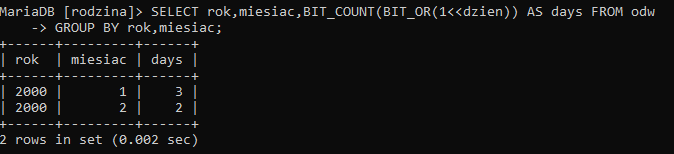 Zapytanie oblicza, ile różnych dni pojawia się w tabeli dla każdej kombinacji rok/miesiąc, z automatycznie usuwanymi zduplikowanymi wpisami.
BIT_COUNT - Zwróć liczbę bitów które są ustawione
BIT_OR - Zwróć bitowe LUB
Używając AUTO_INCREMENT
Atrybut AUTO_INCREMENT może służyć do generowania unikalnej tożsamości dla nowych wierszy:
CREATE TABLE zwierzaki (
id MEDIUMINT NOT NULL AUTO_INCREMENT,
nazwa CHAR(30) NOT NULL,
PRIMARY KEY (id)
);

INSERT INTO zwierzaki (nazwa) VALUES
('pies'),('kot'),('pingwin'),
('rys'),('kruk'),('ostryga');

SELECT * FROM zwierzaki;
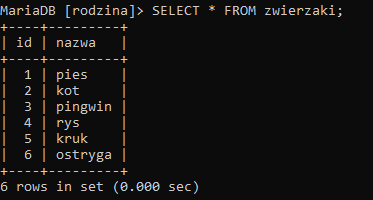 Nie podano wartości dla kolumny AUTO_INCREMENT, więc MySQL przypisał numery sekwencyjne automatycznie. 
Możesz również jawnie przypisać 0 do kolumny, aby wygenerować numery sekwencyjne, chyba że Tryb SQL NO_AUTO_VALUE_ON_ZERO jest włączony.
> INSERT INTO zwierzaki (id,nazwa) VALUES(0,'puma');
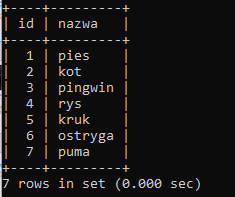 Jeśli kolumna jest zadeklarowana NOT NULL, możliwe jest również przypisanie NULL do kolumny w celu wygenerowania sekwencji liczby.
Po wstawieniu jakiejkolwiek innej wartości do kolumny AUTO_INCREMENT, kolumna zostanie ustawiona na tę wartość i sekwencja jest resetowana, aby następna automatycznie wygenerowana wartość następowała sekwencyjnie od największej wartość kolumny.
Indeksy
INSERT INTO zwierzaki (id,nazwa) VALUES(100,'zajac');
INSERT INTO zwierzaki (id,nazwa) VALUES(NULL,'mysz');
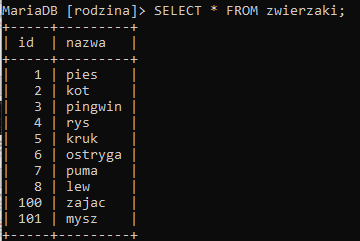 Aby rozpocząć od wartości AUTO_INCREMENT innej niż 1, ustaw tę wartość za pomocą CREATE TABLE lub ALTER TABELE:

mysql> ALTER TABLE zwierzaki AUTO_INCREMENT = 1000;
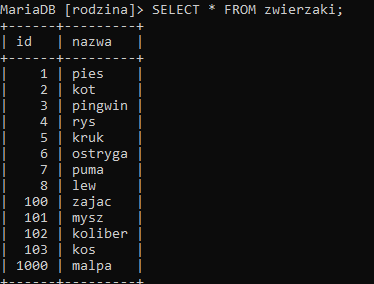 W przypadku tabel typu MyISAM można określić AUTO_INCREMENT w drugiej kolumnie w wielo-kolumnie indeks. 

W tym przypadku wygenerowana wartość dla kolumny AUTO_INCREMENT jest obliczana jako MAX(auto_increment_column) + 1 WHERE prefiks=podany-prefiks. Jest to przydatne, gdy chcesz umieścić dane w uporządkowanych grupach.
CREATE TABLE zwierz (
grupy ENUM('ryby','ssaki','ptaki') NOT NULL,
id MEDIUMINT NOT NULL AUTO_INCREMENT,
nazwa CHAR(30) NOT NULL,
PRIMARY KEY (grupy,id)
) ENGINE=MyISAM;
> INSERT INTO zwierz (grupy,nazwa) VALUES
('ssaki','pies'),('ssaki','kot'),
('ptaki','kruk'),('ryby','sum'),('ssaki','rys'),
('ryby','pstrag');
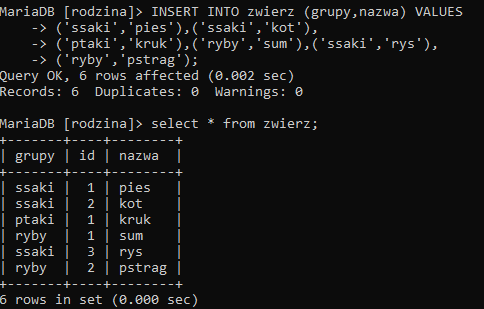 Silnik pamięci masowej MyISAM
MyISAM jest oparty na starszym (i już niedostępnym) silniku pamięci masowej ISAM, ale ma wiele przydatnych rozszerzeń.

Zawsze uważano silnik MyISAM jako taki, który szybciej wykonuje zapytania SELECT , prościej się nim zarządza, wykonuje kopie zapasowe czy odtwarza dane. Natomiast InnoDB uważany był za wolniejszy, jednak wspierający transakcje i klucze obce.
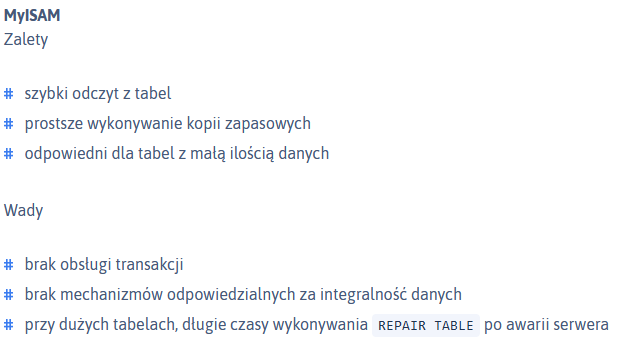 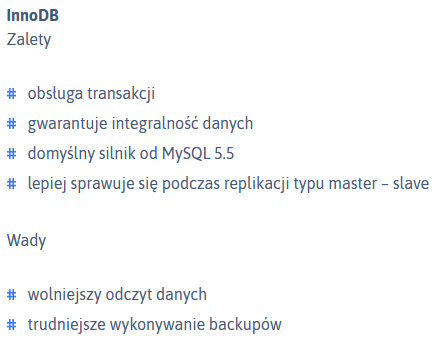 JOIN
JOIN zazwyczaj łączy wiersze o równych wartościach dla określonych kolumn. Zwykle jedna tabela zawiera klucz podstawowy, który jest kolumną lub kolumnami, które jednoznacznie identyfikują wiersze w tabeli (kolumna cat_id w tabeli cat). 

Druga tabela ma kolumnę lub kolumny, które odnoszą się do kolumn klucza podstawowego w pierwszej tabeli (kolumna cat_id w tabeli z zabawkami). Takie kolumny są kluczami obcymi. Warunek JOIN to równość między kolumnami klucza podstawowego z jednej tabeli i odnoszące się do nich kolumny w drugiej tabeli.
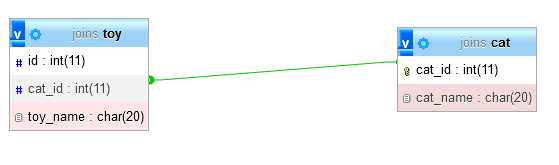 Przykłady INSERT do bazy toy i cat;
> INSERT INTO `cat` (`cat_id`, `cat_name`) VALUES ('3', 'Kitty'), ('4', 'Misty');

> INSERT INTO `toy` (`id`, `cat_id`, `toy_name`) VALUES ('1', '1', 'ball'), ('2', '3', 'spring');
JOIN
JOIN zwraca wszystkie wiersze, które pasują do warunku ON. JOIN jest również nazywany JOIN WEWNĘTRZNYM - INNER JOIN.
> select * from toy JOIN cat on toy.cat_id = cat.cat_id;
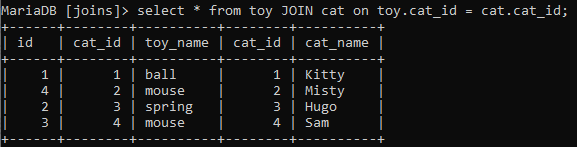 Jest też inna, starsza składnia, ale nie jest to zalecane. Wymień połączone tabele w klauzuli FROM i umieść warunki w klauzuli WHERE
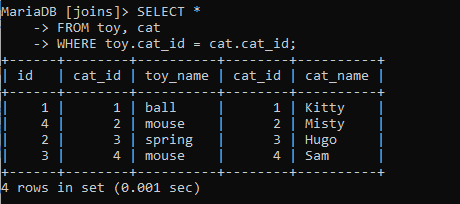 WARUNKI DOŁĄCZENIA
Warunek JOIN nie musi być równością – może to być dowolny warunek. JOIN nie interpretuje warunku JOIN, sprawdza tylko, czy wiersze spełniają dane parametry. 
Aby odwołać się do kolumny w zapytaniu JOIN, musisz użyć pełnej nazwy kolumny: najpierw nazwę tabeli, następnie kropkę (.) i nazwa kolumny:
ON cat.cat_id = toy.cat_id
Możesz pominąć nazwę tabeli i użyć tylko nazwy kolumny, jeśli nazwa kolumny jest unikalna we wszystkich kolumnach w połączonych tabelach.
NATURAL JOIN
Jeśli tabele mają kolumny o tej samej nazwie, możesz użyć NATURAL JOIN zamiast JOIN.
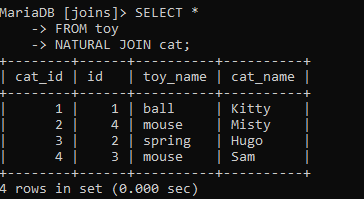 SELECT *
FROM toy
NATURAL JOIN cat;
Wspólna kolumna pojawia się tylko raz w tabeli wyników. Uwaga: NATURAL JOIN jest rzadko używany w prawdziwym życiu.
LEFT JOIN
LEFT JOIN zwraca wszystkie wiersze z lewej tabeli z pasującymi wierszami z prawej tabeli. Wiersze bez dopasowania są wypełnione z wartościami NULL. LEFT JOIN jest również nazywany LEFT OUTER JOIN.
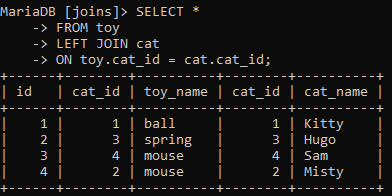 SELECT *
FROM toy
LEFT JOIN cat
ON toy.cat_id = cat.cat_id;
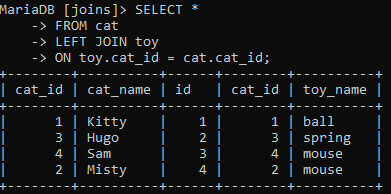 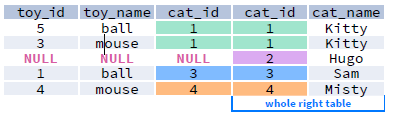 RIGHT JOIN
RIGHT JOIN zwraca wszystkie wiersze z prawej tabeli z pasującymi wierszami z lewej tabeli. 
Wiersze bez dopasowania są wypełnione wartościami NULL. RIGHT JOIN jest również nazywane RIGHT OUTER JOIN.
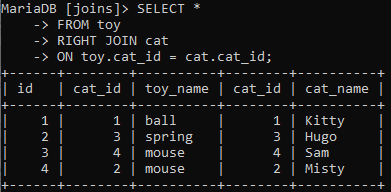 SELECT *
FROM toy
RIGHT JOIN cat
ON toy.cat_id = cat.cat_id;
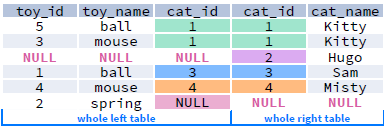 FULL JOIN
FULL JOIN zwraca wszystkie wiersze z lewej tabeli i wszystkie wiersze z prawej tabeli. Wypełnia niepasujące wiersze NULL. FULL JOIN jest również nazywany FULL OUTER JOIN.
SELECT *
FROM toy
FULL JOIN cat
ON toy.cat_id = cat.cat_id;
CROSS JOIN
CROSS JOIN zwraca wszystkie możliwe kombinacje wierszy z lewej i prawej tabeli.
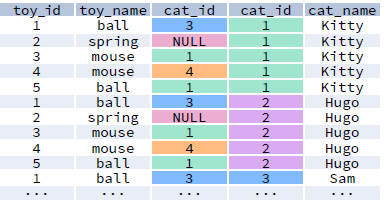 SELECT *
FROM toy
CROSS JOIN cat;
SELECT *
FROM toy, cat;
Inna składnia:
SELECT *
FROM toy, cat;
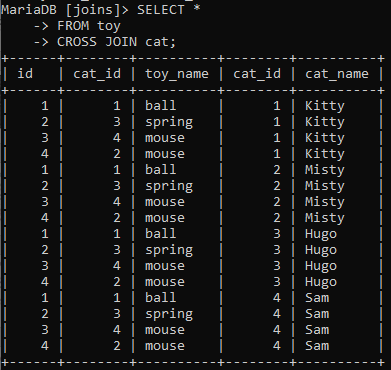 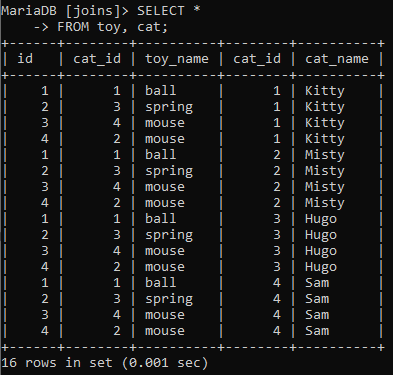